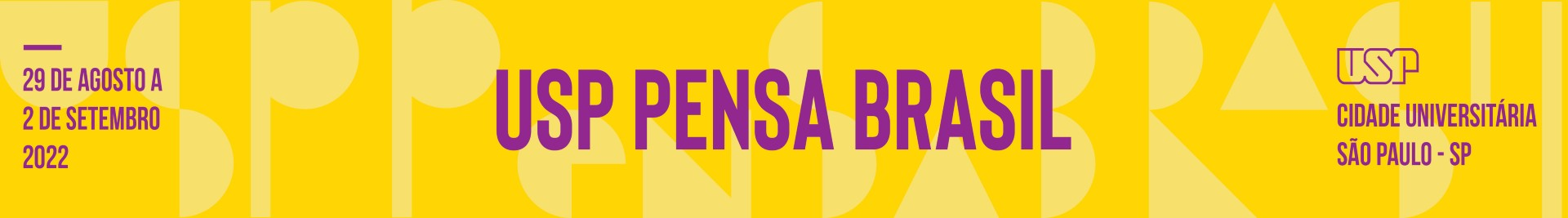 Ciclo de Painéis
PROGRAMA EIXOS TEMÁTICOS EM PAUTA - PROETUSP
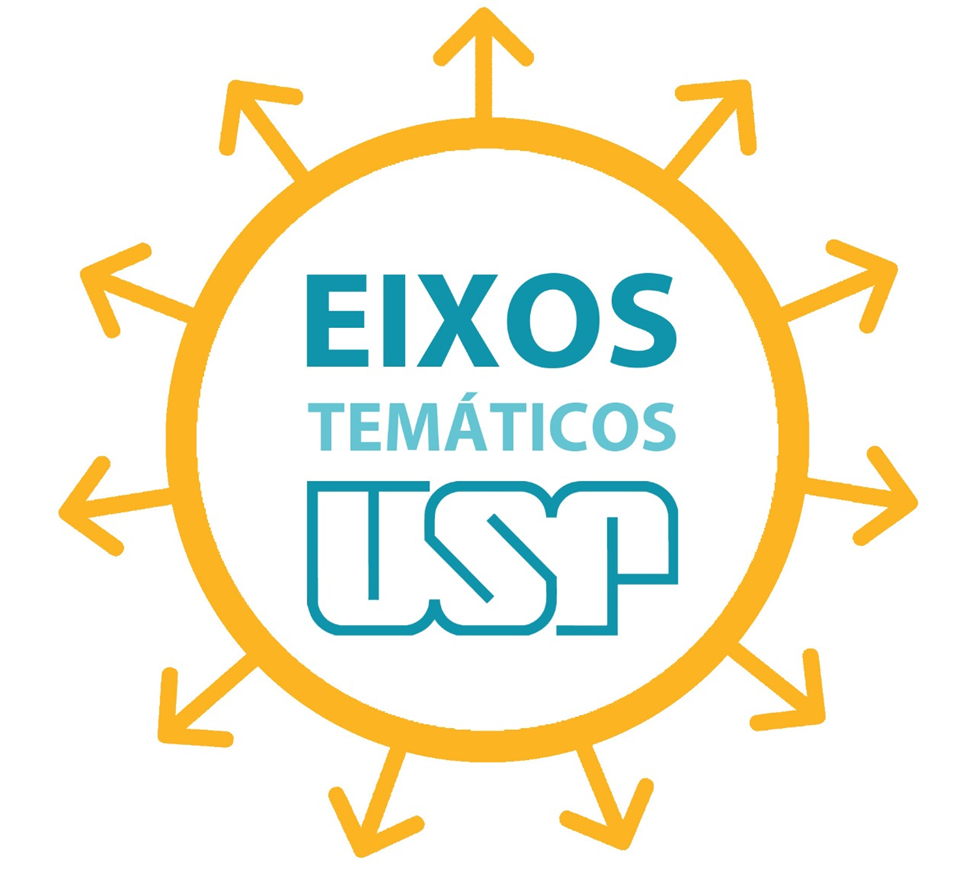 30 de agosto a 1o de setembro 2022
Auditório István Jancsó
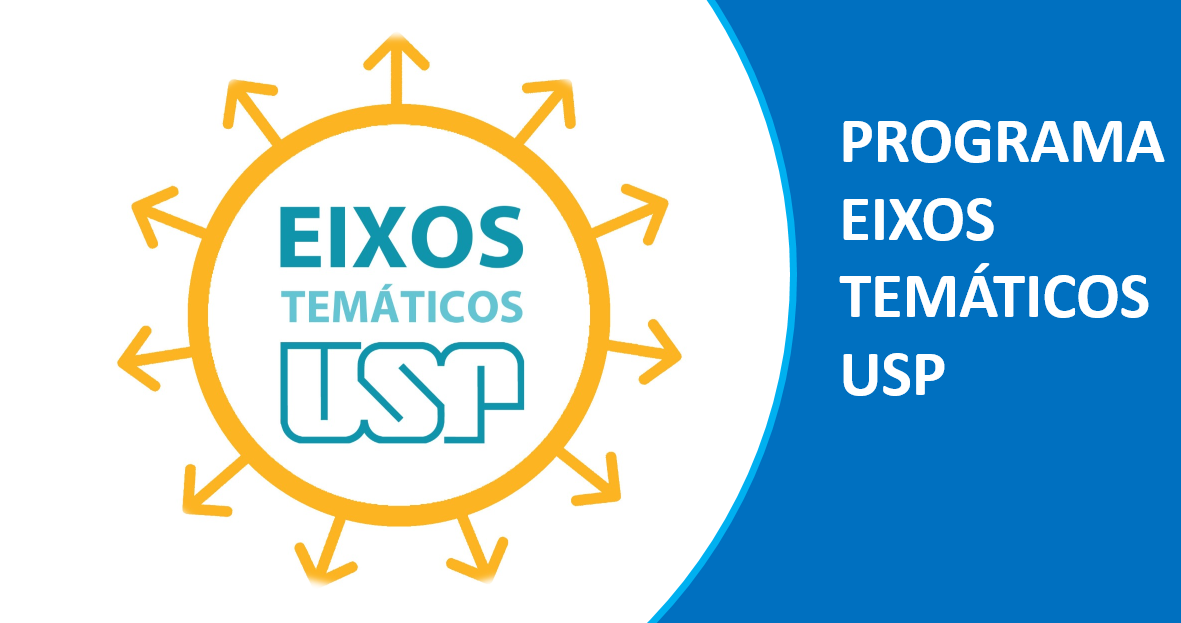 EIXO CULTURA E ARTES
31/08/2022
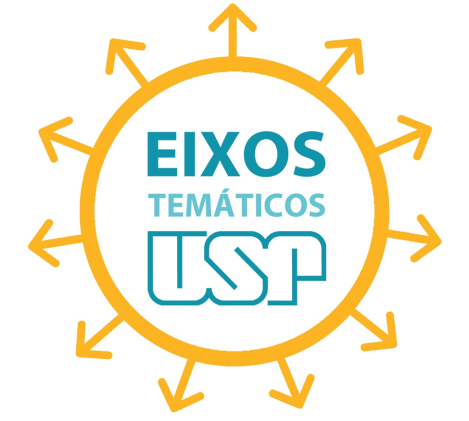 Eixo Cultura e Artes - equipe interdisciplinar
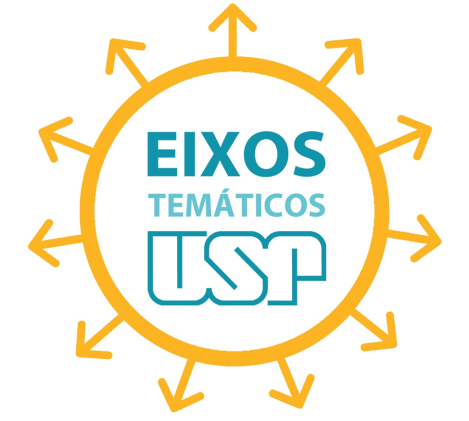 Eixo Cultura e Artes possui mais afinidades com os quatro ODS abaixo:

04 – Educação de qualidade
10 – Redução de desigualdades
11 – Cidades e comunidades sustentáveis
16 -  Paz, justiça e instituições eficazes.
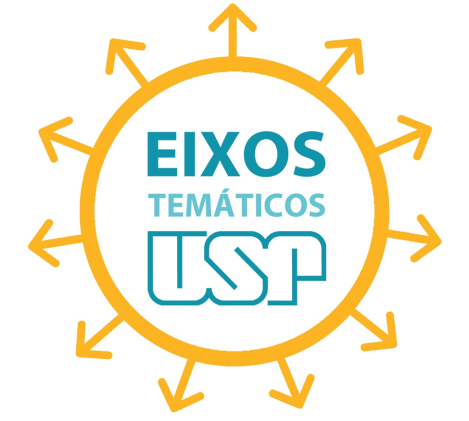 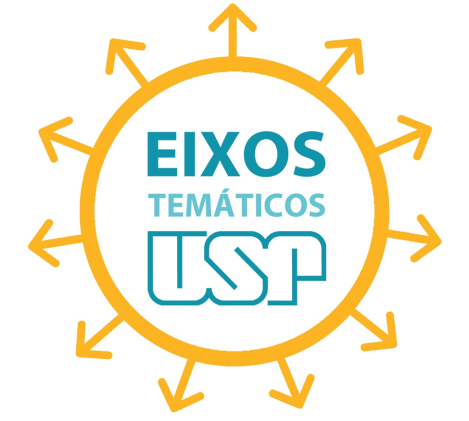 NEXOS
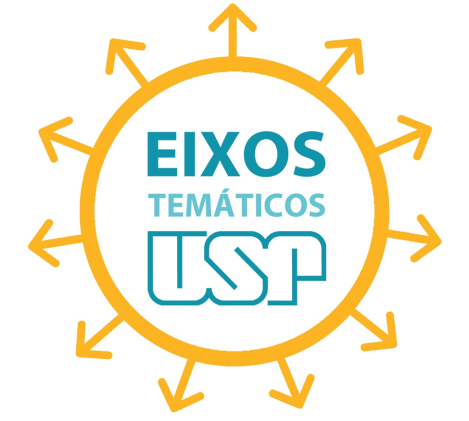 Descentramento
Interculturalidade
Participação
Da Cultura,  das Artes  e da  Complexidade: subsídios para políticas públicas.
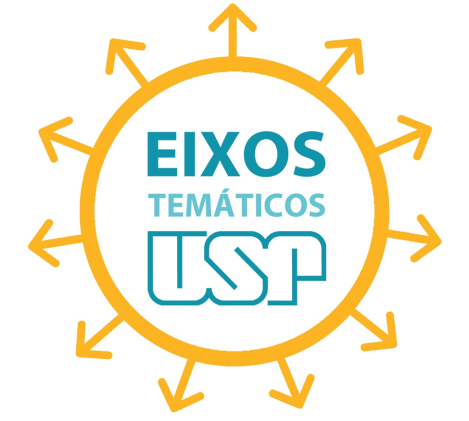 A Cultura e as Artes têm papel fundamental na consolidação democrática do país e no enfrentamento de questões urgentes.
As relações sociais precisam ser qualificadas por meio do fomento a valores civilizatórios e democráticos.
O potencial emancipatório da cultura é elemento a ser estimulado.
Expandir os limites do possível, vislumbrar futuros possíveis.  
Operar com criatividade, labilidade, crítica e experimentação
Qualquer transformação que se deseje operar implica levar em consideração as bases culturais da sociedade..
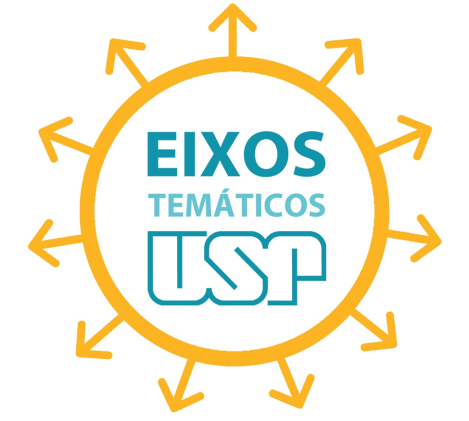 Uma possível definição de cultura: 
muitas formas de organizar o social
ou, de acordo com Stuart Hall:  
(...) práticas vividas que capacitam uma sociedade, grupo ou classe a experimentar, definir, interpretar e dar sentido às suas condições de existência.
Cultura é complexidade
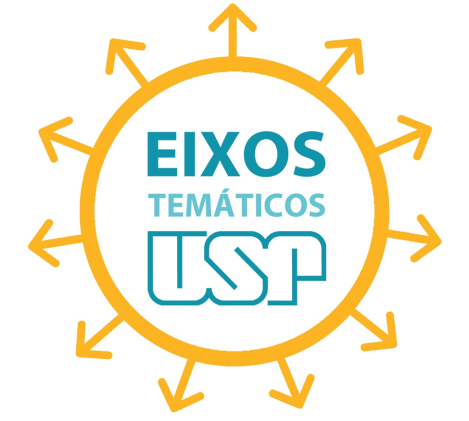 As dinâmicas culturais contemporâneas são fruto da efervescência de práticas alavancadas por diferentes grupos, vinculadas a questões de gênero, raça, etnias, classe, território, cosmologias, dentre outras; 
Espaço conflituoso em que a invenção coletiva de valores, símbolos, comportamentos e ideias evidencia a multiplicidade de sentidos e a disputa em torno de pautas e epistemologias diversas.
Cultura e Artes
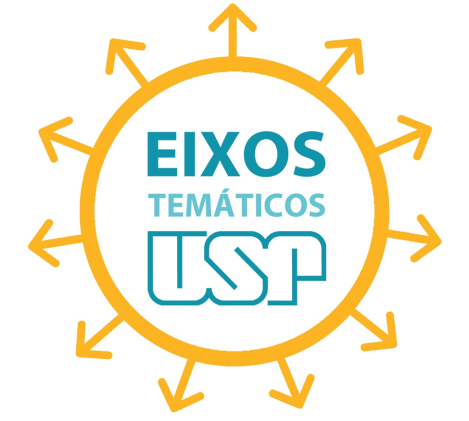 Por uma concepção complexa e poética de cultura com as dúvidas, inquietações, questionamentos, estranhamentos que ela provoca, seja na teoria ou na prática.

A cultura hoje extrapola a "dependência" ou exclusividade em relação às artes, procurando repensá-la a partir de um viés mais crítico, plural, ampliativo, democrático, participativo, descentralizado, topológico e mutante.
A Cultura em processo
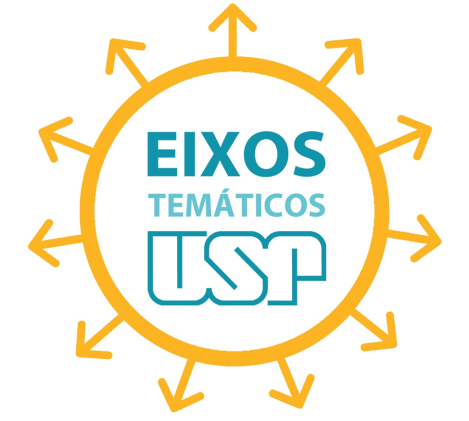 Compreendida em tensionamento dentro das dinâmicas socioculturais, tecnológicas, geopolíticas e econômicas contemporâneas.
Configura-se em campo/interface em constante transformação, em processo.

Para operar neste contexto, as políticas públicas e suas ações devem, prioritariamente, priorizar o plural, o coletivo e as redes.
Cultura e tecnologia
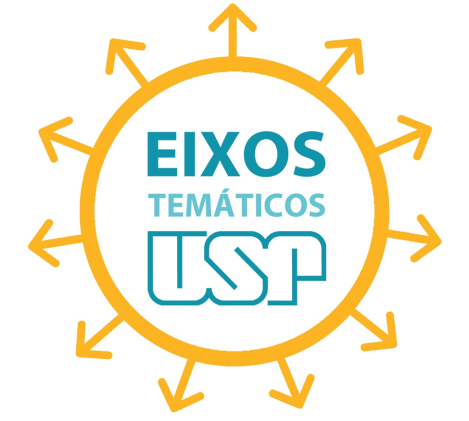 A complexidade cultural também se relaciona aos rumos traçados pelas tecnologias, não só as computacionais, que são dominantes, mas aquelas, tantas outras, desenvolvidas por outras etnias, cosmologias, como em outros contextos, territórios e dinâmicas socioculturais.
A construção, atualização e manutenção de redes - não só a internet - verdadeiramente distribuídas e democráticas, em contraposição às formas que atuam segundo o paradigma centro-periferia, está na ordem do dia para as ações tecnopolíticas na cultura e nas artes
Cultura e suas redes
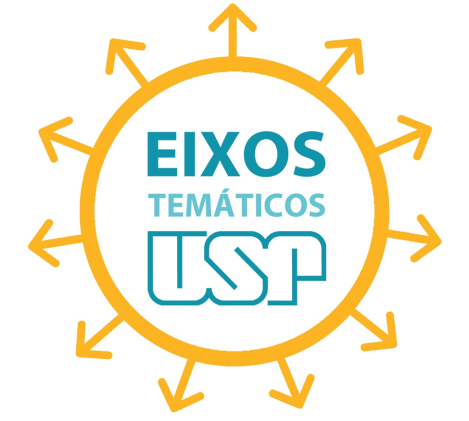 O descentramento, incorporando a lógica das redes distribuídas, que germinam ramificações entre coexistências, é uma condição chave nesse processo.

Sensibilidade espaço-temporal e atuação simultaneamente sistêmica e situada são características dessas redes complexas que se pode imaginar como rizomas do comum (coletivo), necessariamente interculturais e participativas.
fazer com e não fazer para
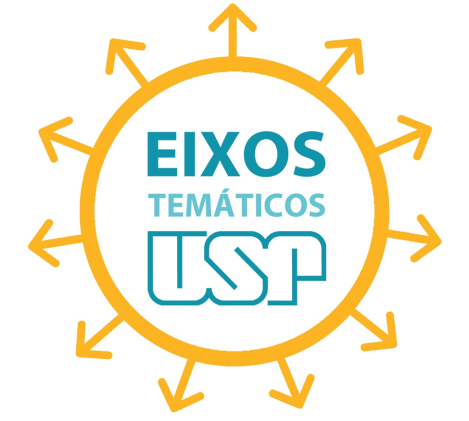 O adensamento do processo de democratização está interconectado à participação cada vez maior e mais ativa da sociedade na arena pública e na tomada de decisões.

Atacar as estruturas de exclusão exige que os beneficiários das políticas públicas se tornem sujeitos e não simples objetos da ação pública.

A cultura e as artes têm papel fundamental para que tal perspectiva se consolide.
arquiteturas de encontro e diálogo
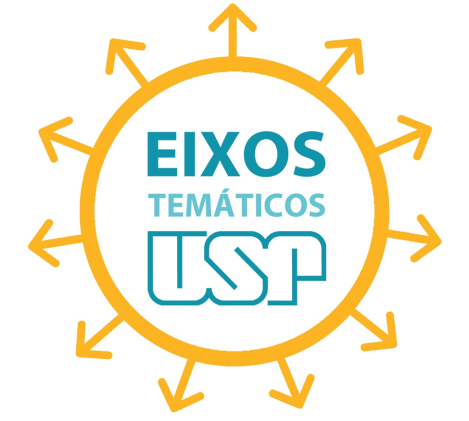 Uma questão central para a ação no campo da cultura é, portanto, a restauração e a ampliação das instâncias de participação e de incentivo aos processos coletivos, extintos ou enfraquecidos, fortalecendo sua institucionalidade

Igualmente importante é investir na estruturação de arquiteturas de encontro e de diálogo intercultural que permitam aos diferentes sentidos, que produzem sujeitos e grupos, espaços de circulação e disputa na arena pública.
indicativos para políticas, programas e ações
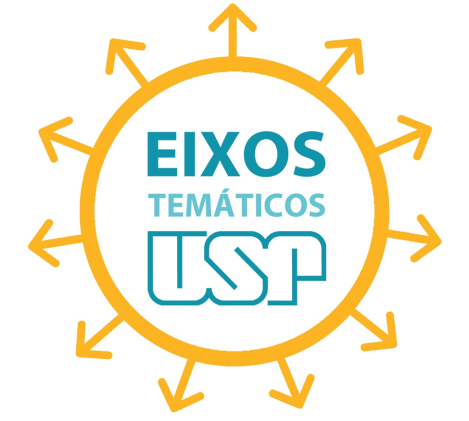 A diversidade cultural, o fazer coletivo, a troca de saberes e a ampliação da esfera do ser são elementos orientadores da agenda a ser proposta, bem como o incentivo à formação de redes.
Alguns indicativos para políticas, programas e ações, pensados de maneira integrada, estruturam o desenho inicial que ora apresentamos de maneira a abarcar a cultura em sua complexidade, tendo por base os nexos destacados, a saber: descentramento, interculturalidade e participação.  São eles:
indicativos para políticas, programas e ações
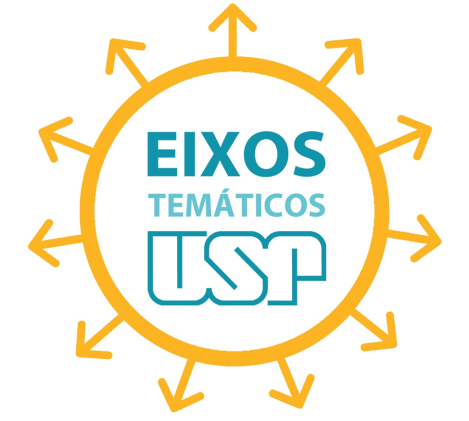 Dimensão econômica:
Financiamento – Sustentabilidade – Renda 
Fortalecimento dos Fundos de Cultura
Diversificação das fontes de financiamento

Infraestrutura de equipamentos culturais:
 Ampliação e qualificação
Distribuição territorial
Gestão compartilhada 
Editais de gestão
indicativos para políticas, programas e ações
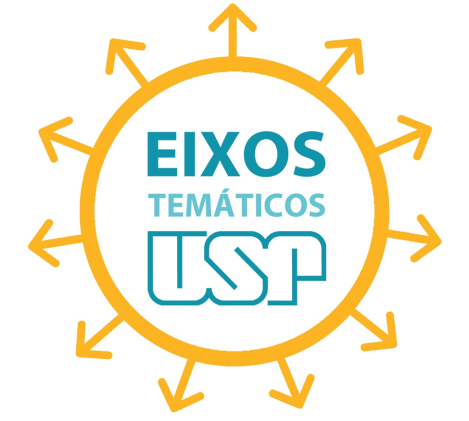 Gestão administrativa 
Secretarias de Cultura – Planos de Cultura (construção   coletiva)
Instâncias de participação social – fortalecimento dos espaços e dos processos de gestão, de cogestão e de participação social
Marcos legais
Informações e indicadores culturais (como forma de monitoramento)
Formação e qualificação dos agentes – gestão cultural (compreensão da complexidade do campo e não apenas formação administrativa)
indicativos para políticas, programas e ações
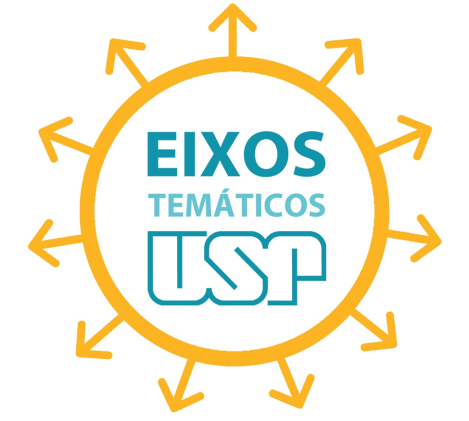 Formação cultural e artística 
Estímulo à criatividade, ao cultivo.
Incentivo à diversidade cultural e artística (valorizar e promover a produção das culturas populares e das manifestações indígenas)
Formação nas diferentes linguagens artísticas
Escolas de Artes em diferentes níveis – distribuição territorial 
Considerar o contexto da formação
Educação <> Artes de maneira inseparável
Fruição em sentido multidimensional
indicativos para políticas, programas e ações
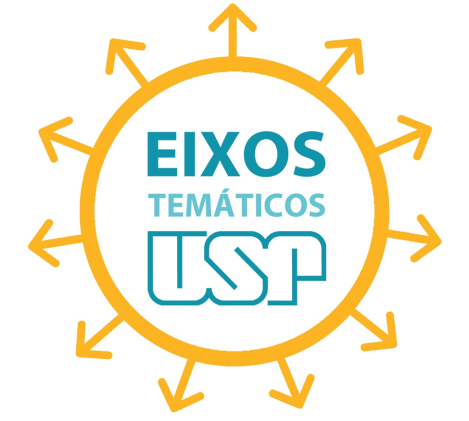 Patrimônio e Memória: 
Reconhecimento e salvaguarda: multiplicidade - campo em tensionamento
Acervos e bens culturais
Dispositivos – gestão compartilhada

Fomento à cultura em sua diversidade (diferença) :
Valorizar e estimular diferentes manifestações artísticas, sua circulação e fruição
Intercâmbios - Redes
indicativos + proposição metacrítica
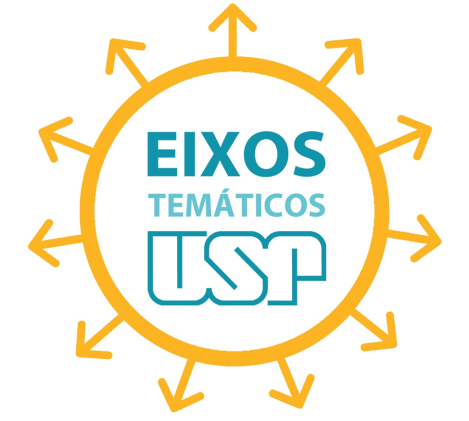 Inovação científica e tecnológica como valor estratégico para a cultura
Ampliar o uso e o acesso
Considerar o fomento de outras tecnologias, sejam as comunitárias, sociais e até culturais. 

Por fim, o estreitamento das relações entre Universidade e Sociedade buscada pelo Programa Eixos Temáticos é compreendida como via de mão dupla; em outras palavras, que as reflexões e propostas endereçadas à sociedade interpelem também a Universidade.
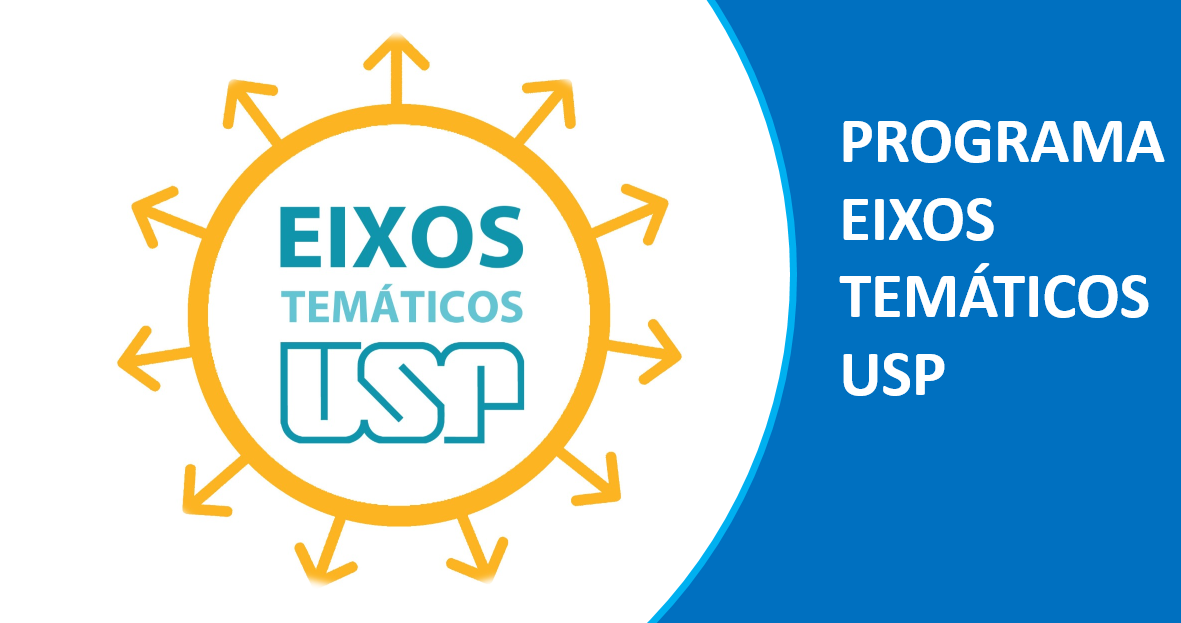